CSS: Cascading Style Sheets
Aparna U
Assistant Professor  
Department of Vocational Studies
St. Mary’s College, Thrissur
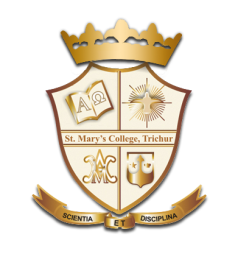 CSS- DEFINITIONS
CSS describes how HTML elements are to be displayed on Screen,paper or in other media.

CSS saves a lot of work. It can control the layout of multiple web pages all at once

External stylesheets are stored in CSS files
CSS,Aparna U,St.Mary’s College
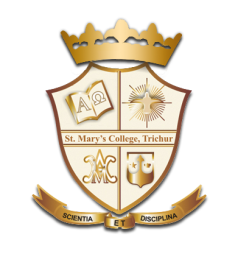 CSS Syntax
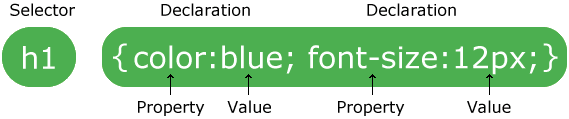 A CSS rule set consists of a Selector and a declaration block:
The selector points to the HTML element you want to style.
The declaration block contains one or more declarations separated by semicolons.
Each declaration includes a CSS property name and a value, separated by a colon.
A CSS declaration always ends with a semicolon, and declaration blocks are surrounded by curly braces
CSS,Aparna U,St.Mary’s College
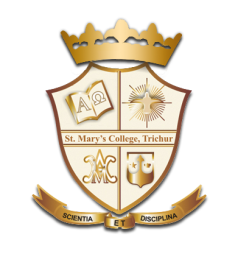 CSS Fonts
In CSS, there are two types of font family names:
generic family - a group of font families with a similar look (like "Serif" or "Monospace")
font family - a specific font family (like "Times New Roman" or "Arial")
CSS,Aparna U,St.Mar’ys College
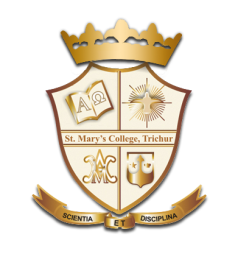 Font Family
Font family text is set with the font family property.
Font family should holds several fonts names as “fallback” system.
If the browser does not support the first font.
It tries for second font and so on. 

p {
  font-family: "Times New Roman", Times, serif;
}
CSS,Aparna U,St.Mar’ys College
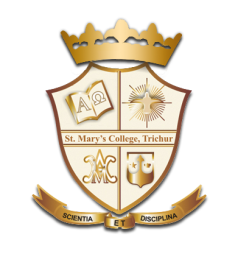 Font Style
The font-style property is mostly used to specify italic text.
The property has three values
Normal – The text is shown normally.
Italic – The text is shown in italics.
Oblique – The text is “leaning”.
p.normal {
  font-style: normal;
}
p.italic {
  font-style: italic;
}
p.oblique {
  font-style: oblique;
}
CSS,Aparna U,St.Mar’ys College
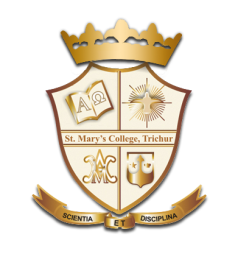 Font Size
The Font-size property set the size of the text.
The font-size value can be an absolute, or relative size.
Absolute size:
   Sets the text to a specified size
    Does not allow a user to change the text size in all browsers.
Relative size:
      Sets the size relative to surrounding elements
      Allows a user to change the text size in browsers.
h1 {  font-size: 40px;}
CSS,Aparna U,St.Mar’ys College
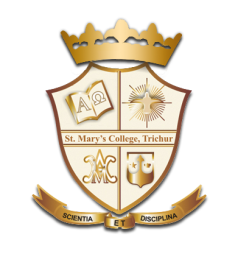 Font Weight
The Font-Weight property specifies the weight of the font.
p.normal {
  font-weight: normal;
}

p.thick {
  font-weight: bold;
}
CSS,Aparna USt.Mar’ys College
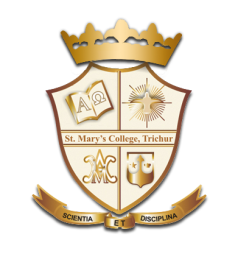 Font Variant
The font-variant properties specifies whether or not a text should be displayed in small-caps font.
In a small-caps font, all lowercase letters are converted to uppercase letters. 
The converted uppercase letters appears in a smaller font size than the original uppercase letters in the text. Here is the example
p.normal {  font-variant: normal;}
p.small {  font-variant: small-caps;}
CSS,Aparna U,St.Mar’ys College
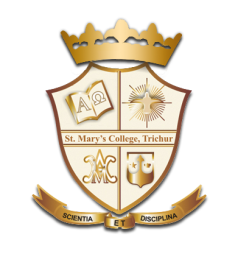 In short ,the following are the CSS Properties
Ghazal
An important lyric form in arabic, persian, turkish, and urdu poetry, written in couplets using a single rhyme (aa, ba, ca, da, etc.)
 Often mention the poet’s name in the last couplet. 
Provide the basis for popular love songs
Goethe and other german poets of the early 19th century wrote some imitations of the persian ghazal
The form has been adopted by a number of modern american poets, notably adrienne rich
CSS,Aparna U,St.Mar’ys College